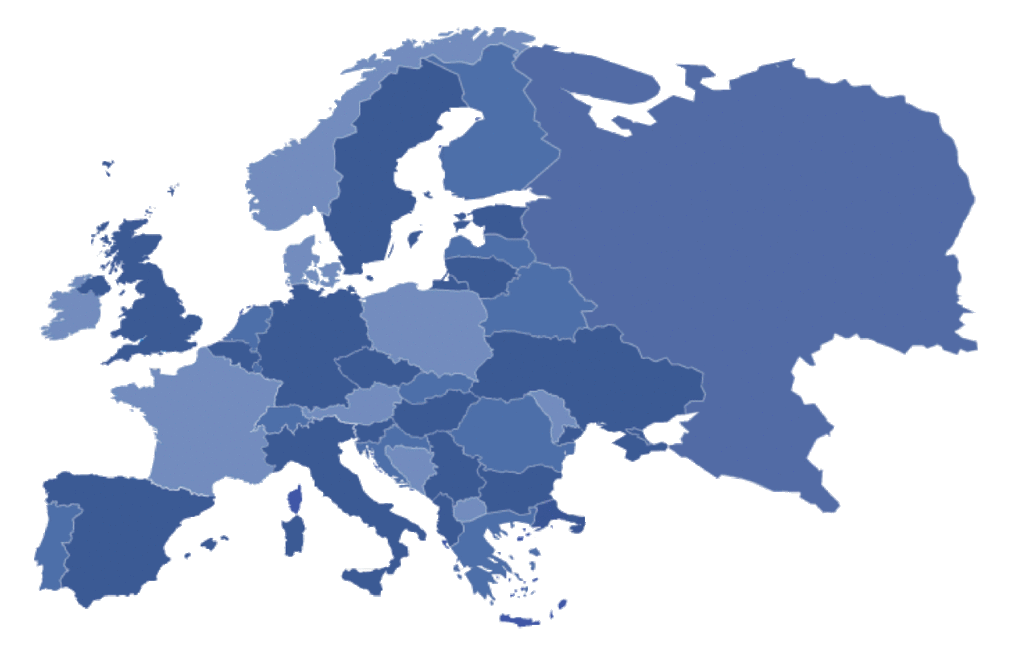 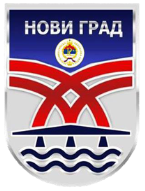 OPŠTINA NOVI GRAD
INVESTICIONE 
MOGUĆNOSTI
62
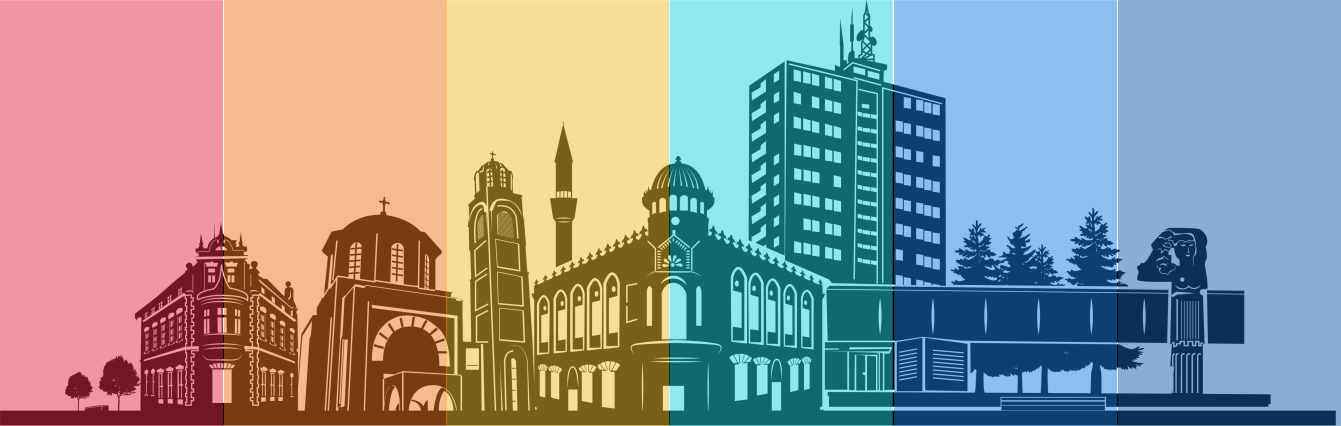 SADRŽAJ
1
KO SMO MI I ZAŠTO INVESTIRATI U NOVI GRAD?
GEOGRAFSKI POLOŽAJ I PUTNE KOMUNIKACIJE
2
OSNOVNI EKONOMSKI PODACI
BASIC ECONOMIC FACTS AND FIGURES
3
RESURSI
4
RESOURCES
5
INVESTICIONE MOGUĆNOSTI
6
INVESTICIONA PODRŠKA
1. KO SMO MI ?
VIZIJA - NOVI GRAD 2026

Nova ulaganja, jedinstveni doživljaji i zdrava sredina.  

STRATEŠKI CILJEVI

SC1. Povećana zaposlenost u privredi i poljoprivredi, uz
istovremeno povećanje 
opštinskih prihoda 
SC2. Poboljšan kvalitet života, posebno za mlade i starijestanovništvo 
SC3. Očuvana životnasredina
Novi Grad je mali grad ali bogat resursima, atraktivnim investicionim lokacijama i sa optimalnom uslovima za potencijalne investitore.  

Opština Novi Grad ima dugu tradiciju u prerađivačkoj industriji, prvenstveno drvnoj, tekstilnoj i metalo-prerađivačkoj industriji. Ukupan udio prerađivačke industrije u prihodima na području opštine iznosi 21%, sa 33,3% od ukupnog broja svih poslovnih subjekata i zapošljava 37,2% lica od ukupno zaposlenih na području opštine. 

Kako bi unaprijedili poslovno okruženje Opština Novi Grad je provela reforme smanjivanjem administrativnih taksi i komunalnih naknada kao i uvođenjem proaktivnog pristupa podršci investitorima.
Naš tim je posvećen saradnji sa svim zainteresovanim investitorima !

Mi smo dinamični! Mi smo otvoreni!

Pružamo podršku investitorima u procesu ulaganja kao i post-investicionu podršku.  

Želimo toplu dobrodošlicu svakome od Vas, da istražimo koliko možemo zajedno napredovati !!!
OSNOVNE INFORMACIJE O NOVOM GRADU
NAČELNIK
Miroslav Drljača
STANOVNIŠTVO
28.799 (2013.)
Jedan od najstarijih i najslikovitijih gradova u Krajini, Novi Grad, se nalazi na krajnjem sjeverozapadu Republike Srpske, na granici sa Republikom Hrvatskom, na samim obalama prelijepih rijeka Une i Sane. 

Tokom burne istorije ovih prostora, područje Novog Grada je uvijek bilo  mjesto susreta Zapada i Istoka. Smatra se da ime grada potiče od rimskog utvrđenja/stražarnice Castrum Novum koje je postojalo na obližnjem Kulskom brdu.  

Mnoge su pjesme napisane i spjevane o Novom Gradu, uglavnom inspirisane ljepotama rijeke Une. Novi Grad je poznat i po svojoj Gradskoj vijećnici koja je izgrađena 1892. godine i koja se nalazi na Listi zaštićenih nacionalnih spomenika Bosne i Hercegovine kao i po zgradi stare Narodne biblioteke koja je izgrađena 1895. godine.   

Sela Novog Grada predstavljaju spoj bujnih zelenih oaza, mira, ekološki očuvanog i zdravog okruženja, starih seoskih domaćinstava, tradicionalnih drvenih kuća, potočnih mlinova, tradicije i gastronomije.
POVRŠINA 
470 km²
TEL/FAX
+38752751247
+38752751555
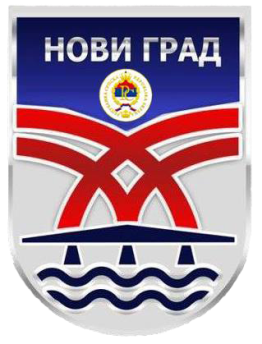 ADRESA
Petra Kočića 2, 79220, Novi Grad
OBRAZOVANJE:
1560 učenika u osnovnim školama
745 učenika u srednjim školama
195 djece u vrtiću
460 studenata
ENTITET: Republika Srpska
KLIMA: Umjereno kontinentalna
STEPEN RAZVOJA:
Srednje razvijena opština
BUDŽET (2019):
10.919.425 KM

.
NAŠE GLAVNE PREDNOSTI:
PROAKTIVNA I FLEKSIBILNA ADMINISTRACIJA KOJA PRUŽA INVESTICIONU PODRŠKU
PRIRODNI I LJUDSKI RESUSI
PODSTICAJNA PORESKA POLITIKA I JEDNOSTAVAN PRISTUP MEĐUNARODNIM TRŽIŠTIMA
GEOSTRATEŠKI POLOŽAJ I PUTNE KOMUNIKACIJE
Čiste rijeke i potoci, šume, poljoprivredno zemljište, očuvani vodni resursi, nezagađen vazduh, rudna i mineralna bogatstva, konkurentna i kvalifikovana radna snaga.
Granično područje sa Evropskom Unijom, pristup i veoma dobra povezanost sa glavnim regionalnim autoputevima, željezničkim prugama, aerodromima, riječnim i morskim lukama, ugodno mjesto za život i rad.
Novi Grad je mali grad ali sa razvijenom komunalnom i drugom javnom infrastrukturom, stimulativnim i prijateljskim okruženjem za poslovanje, sa značajnom lokalnom i republičkom institucionalnom podrškom za razvoj poslovanja.
Porez na dodanu vrijednost iznosi 17% - najniža stopa u regionu, CEFTA – Centralnoevropski sporazum o slobodnoj trgovini, EFTA- Evropska slobodna trgovinska zona.
1
2
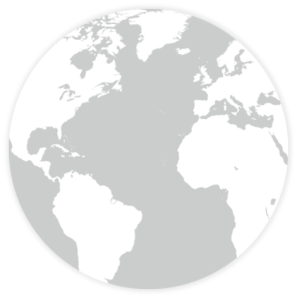 3
4
2. LOKACIJA I PUTNE KOMUNIKACIJE
Opština Novi Grad je smještena u sjeverozapadnom dijelu Bosne i Hercegovine, na prelijepim obalama rijeka Une i Sane, ispod padina planina Kozare i Grmeča. Grad je dobro povezan sa CEFTA regionom, koji nudi bescarinski pristup višemilionskom tržištu. Graniči sa Republikom Hrvatskom, na jugoistočnoj granici Evropske Unije.
Iako je Novi Grad relativno udaljen od glavnog grada Bosne i Hercegovine Sarajeva (320 km), ipak je veoma dobro povezan sa centralnom Bosnom i Hercegovinom i njenim okruženjem, kroz mrežu drumskih i željezničkih saobraćajnica. Najbliži veći gradovi su Banja Luka (89 km) i glavni grad Republike Hrvatske, Zagreb (135 km).
Udaljenost između Novog Grada i granice sa Slovenijom je 140 km, granice sa Austrijom 246 km, granice sa Mađarskom 220 km. Novi Grad je takođe mrežom drumskih i željezničkih saobraćajnica veoma dobro povezan sa ostalim dijelovima Bosne i Hercegovine i sjevernim dijelom Republike Hrvatske, kao i sa Centralnom Dalmacijom i lukama na Jadranskom moru.
Najbliži međunarodni aerodromi se nalaze u Banjoj Luci (vrijeme vožnje: 1 čas), Zagrebu (vrijeme vožnje: 2,5 časa), Splitu (vrijeme vožnje: 5 časova), Sarajevu (vrijeme vožnje 5 časova) i Beogradu (vrijeme vožnje 4 časa).
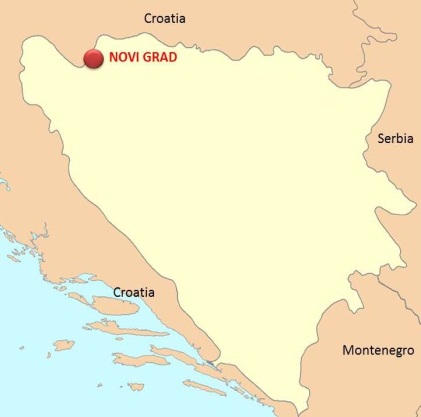 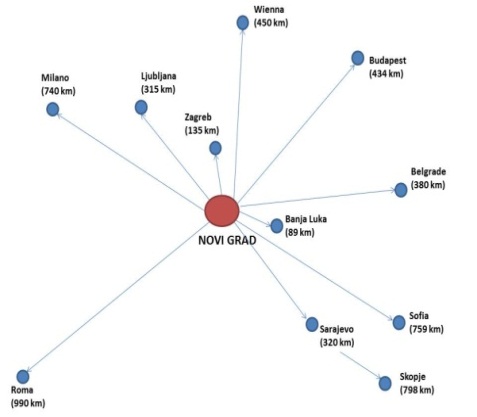 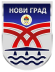 PRISTUP PUTNOJ INFRASTRUKTURI U REGIONU
3. OSNOVNI EKONOMSKI PODACI (2018.)
MALA I SREDNJA PREDUZEĆA
IZVOZ/UVOZ
RADNA SNAGA
OBRAZOVANJE
4074 zaposlenih
744 aktivnih tražilaca posla
Najzastupljenija zanimanja su mehaničar, bravar, elektro-tehničar, ekonomski tehničar, trgovac. 
Mogućnost efektivne prekvalifikacije radnika prema potrebama investora.
Osnovno obrazovanje: 4 centralne osnovne škole, 18 područnih škola    
Srednjoškolsko obrazovanje: Gimnazija ,,Petar Kočić“  and Srednjoškolski centar ,,Đuro Radmanović“
Visoko obrazovanje: 1 visokoškolska ustanova sa 7 fakulteta
Predškolsko obrazovanje: Vrtić ,,Pčelica Maja“.
127 malih i srednjih preduzeća
1663 zaposlenih u MiS preduzećima
100.144.254 EUR bruto prihod MiS preduzeća
444 samostalnih preduzetnika
757 porodične farme, 81 komercijalne farme
1164 KM prosječna bruto plata 
165.000 KM vrijednost podrške preduzećima 
Poslovni sektori - trgovina, transport, poljoprivreda, obrada drveta, tekstil, proizvodnja hrane, turizam.
118.325.000 KM obim robne razmjene  
36.878.000 KM vrijednost izvoza
81.447.000 KM vrijednost uvoza
45,30%  pokrivenost uvoza izvozom  
Italija, Austrija, Slovenija i Njemačka su glavni izvozni partneri, 
Tekstil, drvo i metalni proizvodi su glavni izvozni proizvodi.
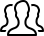 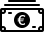 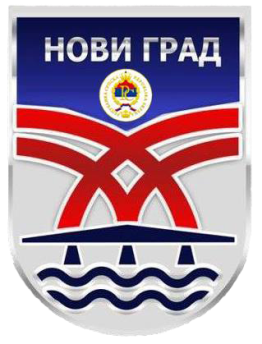 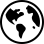 4. RESURSI
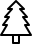 Teritorija opštine Novi Grad je uglavnom ruralnog karaktera. To je većinom brdsko područje bogato šumama i vodenim tokovima. 
Čiste vode i plodno poljoprivredno zemljište su dva najznačajnija prirodna resursa opštine.
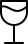 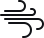 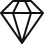 ŠUME
VODE
VAZDUH
RUDE I MINERALI
Šume pokrivaju preko 40% teritorije opštine, ili 18.959,08 ha, sa  ukupnom drvnom masom od 48.100 m³.
Očuvane i čiste vode rijeka Une i Sane, monogobrojni netaknuti manji vodotokovi, termo-mineralni izvor Lješljani, vještačko jezero Petkovac.
Čist i svjež vazduh je pogodan za sportske aktivnosti, rekreaciju i odmor.
Zalihe ugljena, bentonita, gipsa, dolomita, krečnjaka, ukrasnog kamena, kvarca, riječnog pijeska, barita, željezne troske, olova i rude cinka.
5. INVESTICIONE MOGUĆNOSTI
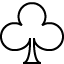 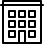 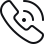 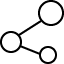 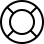 www.invest.opstina-novigrad.com
JAVNO-PRIVATNO PARTNERSTVO
SARADNJA SA LOKALNIM PREDUZEĆIMA
BROWNFIELD LOKACIJE
TOURIZAM
GREENFIELD LOKACIJE
Trenutno dostupno preko 8 brownfield lokacija.
Najmanje 3 lokalna preduzeća aktivno traže poslovne partnere.
Više značajnih projekata spremno za realizaciju u formi javno-privatnog partnerstva
Odlični uslovi za razvoj poslovnih aktivnosti vezanih za turizam.
Trenutno je raspoloživo preko 6 atraktivnih greenfield lokacija širom opštine.  
Sve lokacije imaju vezu sa glavnom saobraćajnom infrastrukturom i graničnim prelazima sa Evropskom Unijom. Većina lokacija ima direktan pristup komunalnoj infrastrukturi.
,,COOP centar” Blatna
,,STANOSERVIS“
Bivše vojno skladište 
          Svodna
Fabrička zgrada 
    ,,Nova forma”
Upravna zgrada bivše 
fabrike ,,Sana”
Fabričke zgrade 
,,Simpromax” 
i ,,Simprolit”
Hotel ,,Una”
Zgrada veterinarske 
stanice
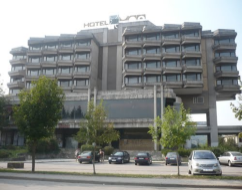 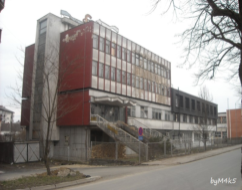 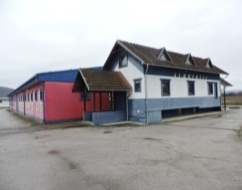 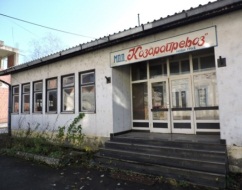 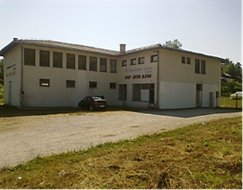 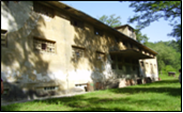 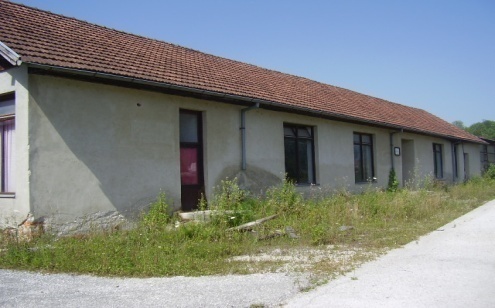 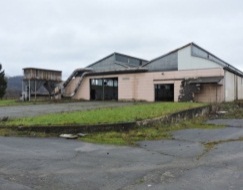 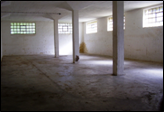 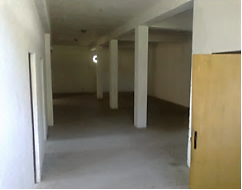 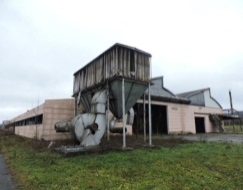 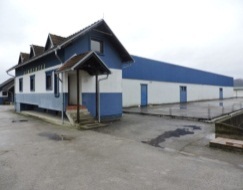 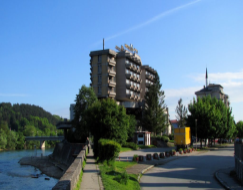 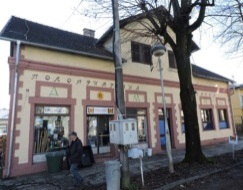 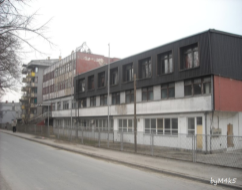 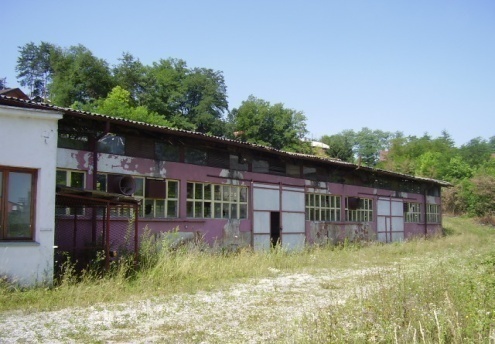 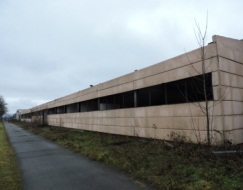 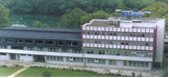 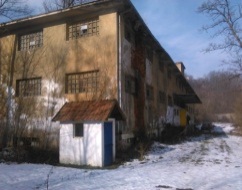 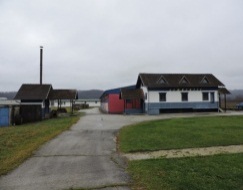 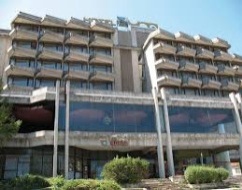 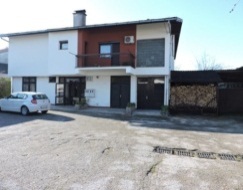 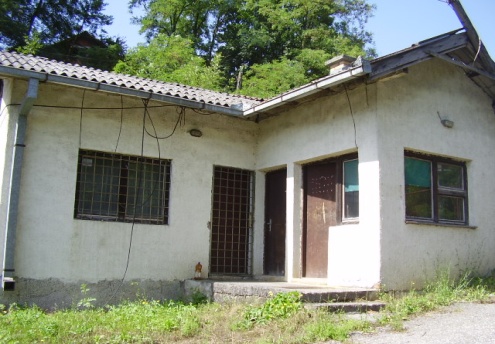 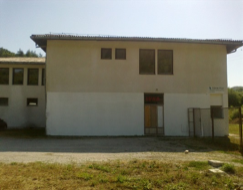 Proizvodnja osnovnih metala i gotovih metalnih proizvoda „SMS INDUSTRIE ENGINEERING“
Fabrika za proizvodnju elektro-komponenti „NEW SANATRON“
Banjsko-rekreativni centar “Lješljani”
Industrijska zona ,,Poljavnice“
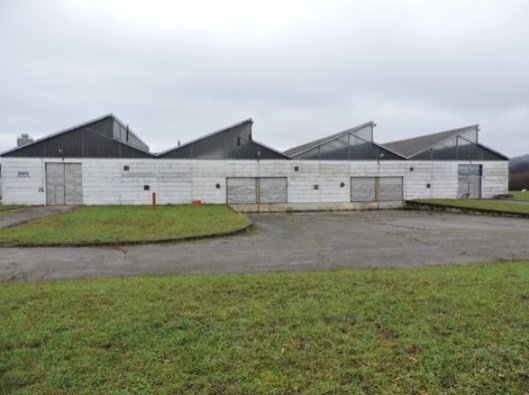 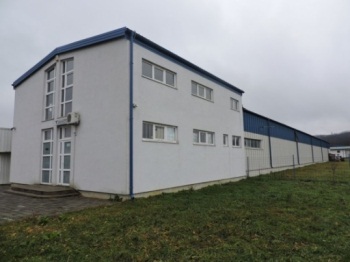 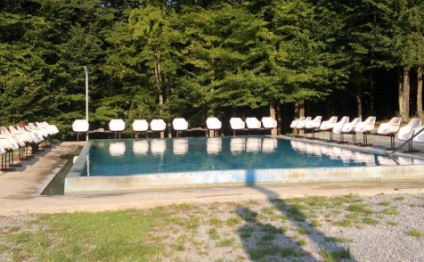 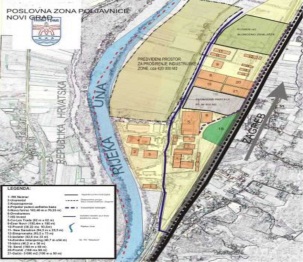 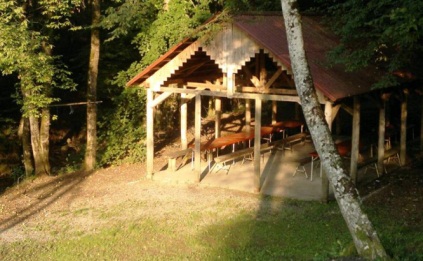 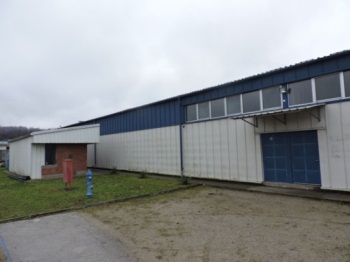 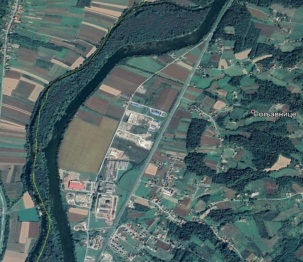 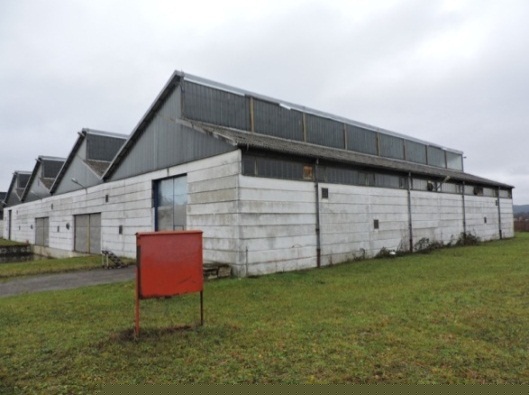 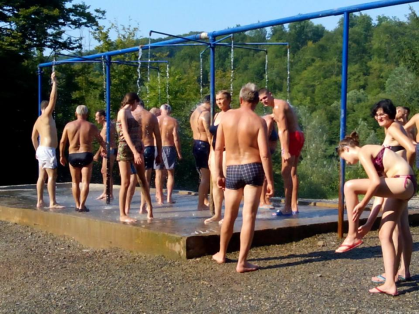 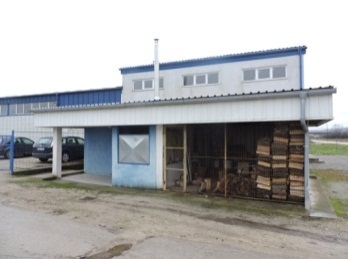 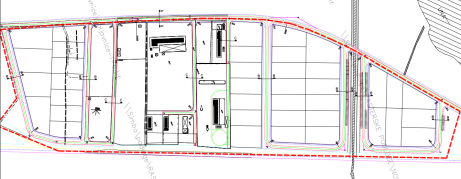 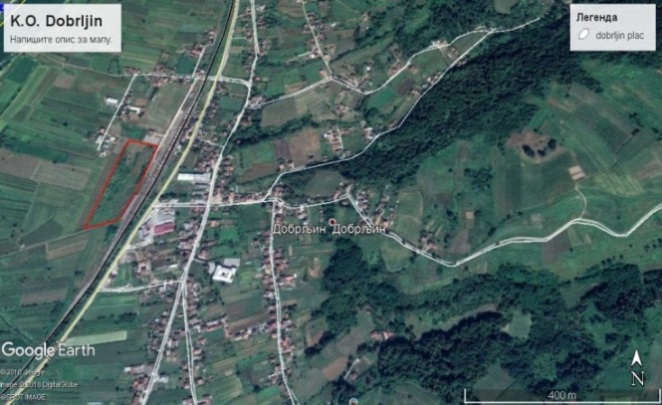 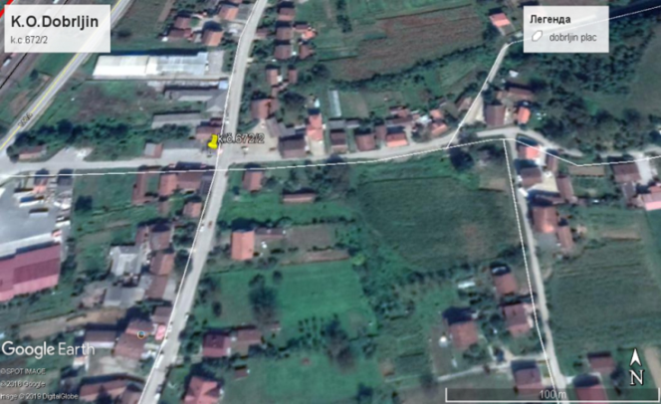 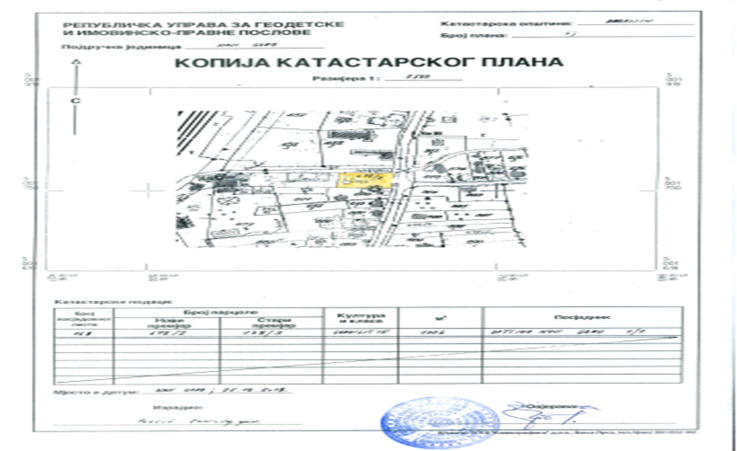 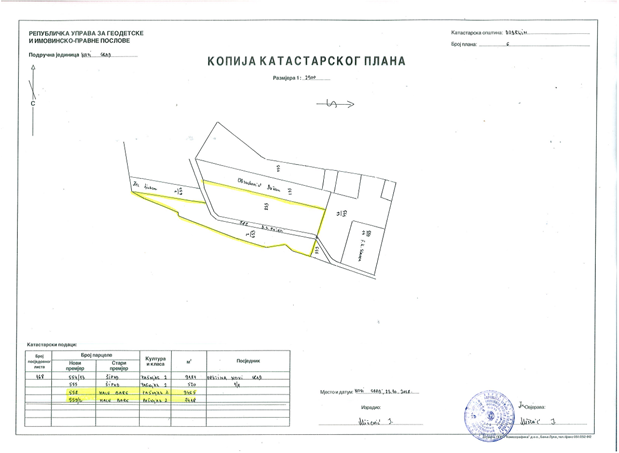 6. INVESTICIONA PODRŠKA
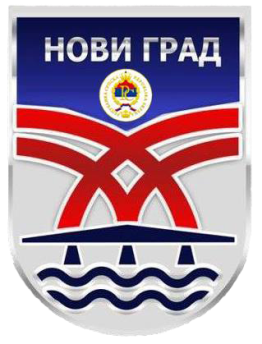 OPŠTINA NOVI GRAD
INVESTICIONE MOGUĆNOSTI
HVALA ZA PAŽNJU
OPŠTINA NOVI GRADODSJEK ZA UPRAVLJANJE RAZVOJEM
ADRESA: Petra Kočića 2, 79220, Novi Grad
TELEFON: 052 753 505, FAX: 052 751 555
E-MAIL: ljiljana.grab@opstina-novigrad.com, vesna.djukanovic@opstina-novigrad.com, sasa.miric@opstina-novigrad.com, projekti@opstina-novigrad.com
www.opstina-novigrad.com
www.invest.opstina-novigrad.com